4.11.21

LO. I can subtract a 3-digit number from a 3-digit number.
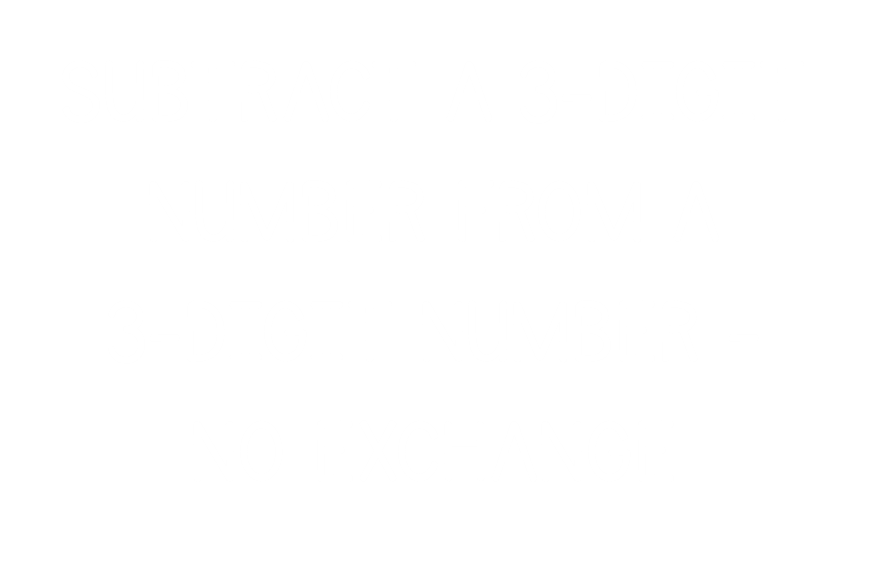 23
55
3
As part of our subtraction work we are going to learn several different methods to support subtraction.
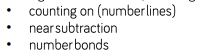 Stick this problem in your book we will work through it as a class.c
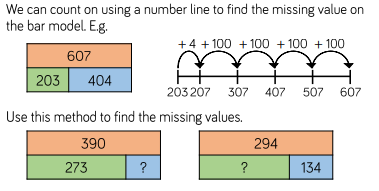 Dexter has 137 stickers. 
Rosie has 449 stickers.
How many more stickers does Rosie have than Dexter?
137 + 449 =
312
?
D
137
449
R
1
3
2
Use the bar model method to support answer this question in your book discuss your working with your partner.

365 - 123
242
?
D
123
365
R
4
2
2
We can check our working using inverse operations  242 + 123 =
What is this question asking us?




How are we going to work out our answer?

Discuss and work this problem out as a class.

Use bar modelling and number lines to support your working.
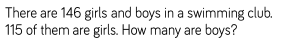 Inverse Operations.
How can we use fact families to help us with our working?
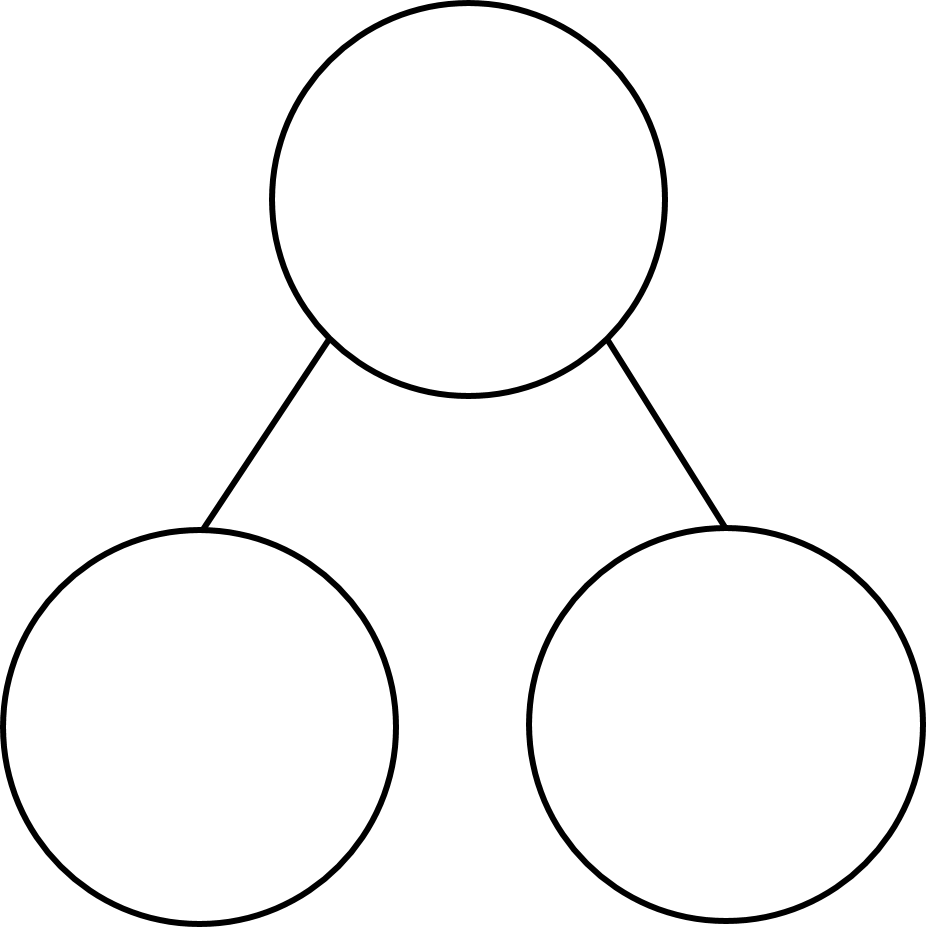 679
164
515
679
679
515
164
If we know that 679 – 515 is 164, 
Then we know that 679 – 164 is…
Inverse Operations.
TTYP Use fact families to help you with your working

Use 526 – 124 = 402 to help you solve

526 - ________ = 124
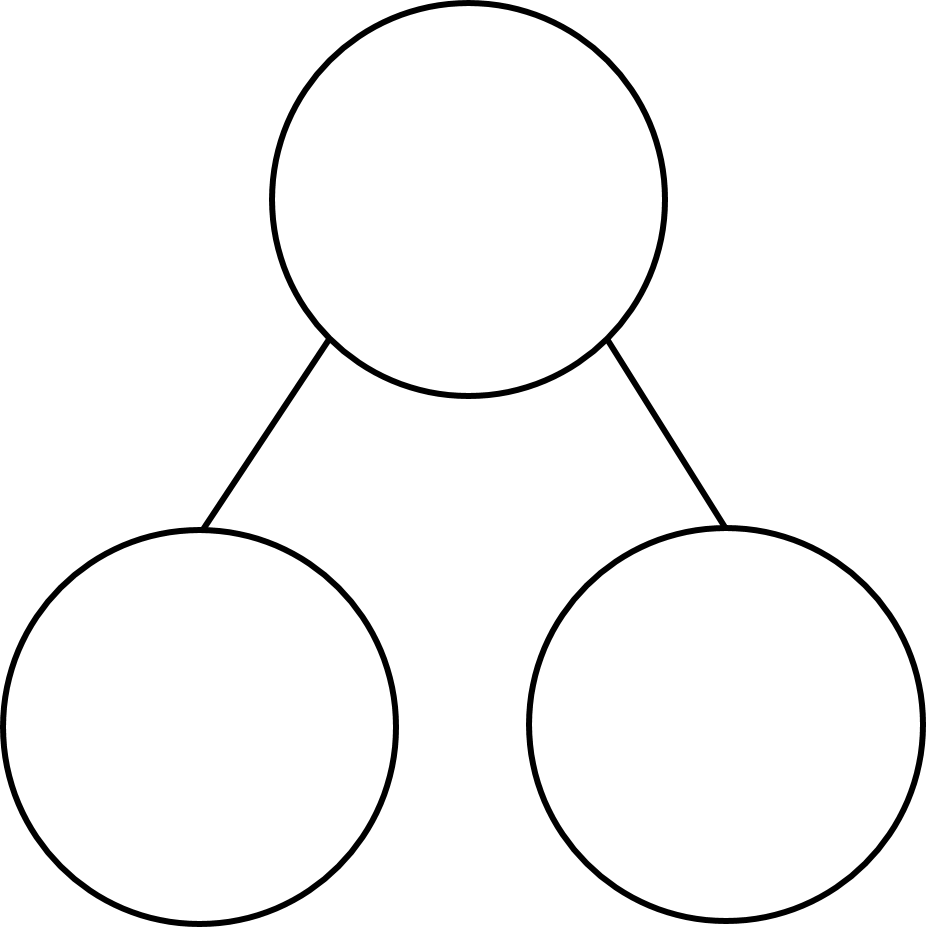 526
402
124
Plenary.
164
164
169
179
679
515
5
500
10
164
679
675
515
615
179
164
169
679
What’s the same?
What’s different?
3
247
?
600
353
6
9
247
3
?
599
8
352
5
2
4
7
Constant difference